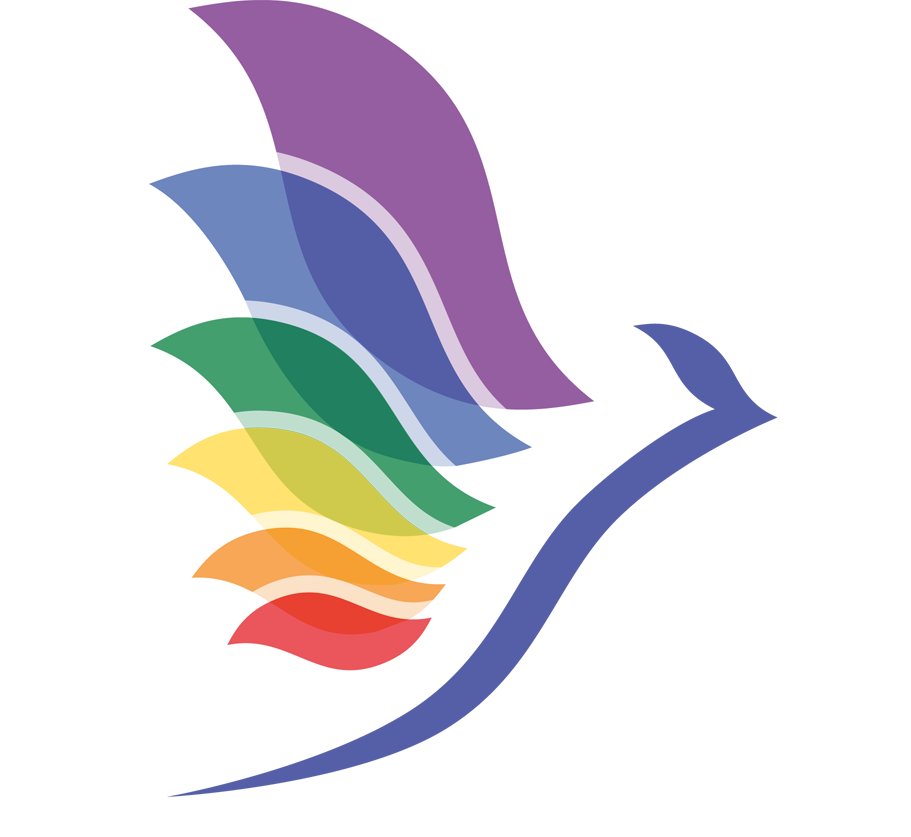 The Ins and Outs of the One Year Filing Deadline in Asylum Cases


Rachel Kafele, Director of Programs & Advocacy
Oasis Legal Services
One Year Bar: Legislative History
1996 Illegal Immigration Reform and Immigrant Responsibility Act
Bona fide Refugee
[Speaker Notes: See, e.g., statement of former Senator Alan Simpson, one of the sponsors of the deadline, explaining that it was meant to address migrants coming from “a country that is your leading source of illegal immigration‖ who are ―pick[ed] up‖ and claim asylum defensively only to delay their deportation: ―We are not after the person from Iraq, or the Kurd, or those people. We are after the people gimmicking the system.” 142 Cong. Rec. S4468 daily ed. (May 1, 1996); see also statement of Senator Orrin Hatch that “…[i]f the time limit is not implemented fairly or cannot be implemented fairly I will be prepared to revisit this issue in a later Congress.” See 142 Cong. Rec. S11840 (daily ed. September 30, 1996), cited in Leena Khandwala, Karen Musalo, Stephen Knight, and Maria Anna K. Hreshchyshyn, The One-Year Bar: Denying Protection to Bona Fide Refugees, Contrary to Congressional Intent and Violative of International Law, 05-08 Immigr. Briefings 1, 5 (2005).]
The One Year Bar
Two Exceptions:
Applicant demonstrates “to the satisfaction of the Attorney General” either 
1. changed circumstances “which materially affect the applicant’s eligibility for asylum” OR
2. extraordinary circumstances “relating to the delay in filing the application within [1 year]”
INA § 208(a)(2)(D); 
see also 8 CFR §§ 208.4(a)(4),(5)
Statutory Language:
Applicant for asylum may not apply “unless the alien demonstrates by clear and convincing evidence that the application has been filed within 1 year after the date of alien's arrival in the United States”
INA § 208(a)(2)(B); see also 8 CFR 208.4(a)(2)(i)(A)
[Speaker Notes: 8 C.F.R. §§ 208.4(4), (5):
(4)Changed circumstances.
(i) The term “changed circumstances” in section 208(a)(2)(D) of the Act shall refer to circumstances materially affecting the applicant's eligibility for asylum. They may include, but are not limited to:
(A) Changes in conditions in the applicant's country of nationality or, if the applicant is stateless, country of last habitual residence;
(B) Changes in the applicant's circumstances that materially affect the applicant's eligibility for asylum, including changes in applicable U.S. law and activities the applicant becomes involved in outside the country of feared persecution that place the applicant at risk; or
(C) In the case of an alien who had previously been included as a dependent in another alien's pending asylum application, the loss of the spousal or parent-child relationship to the principal applicant through marriage, divorce, death, or attainment of age 21.
(ii) The applicant shall file an asylum application within a reasonable period given those “changed circumstances.” If the applicant can establish that he or she did not become aware of the changed circumstances until after they occurred, such delayed awareness shall be taken into account in determining what constitutes a “reasonable period.”
(5) The term “extraordinary circumstances” in section 208(a)(2)(D) of the Act shall refer to events or factors directly related to the failure to meet the 1-year deadline. Such circumstances may excuse the failure to file within the 1-year period as long as the alienfiled the application within a reasonable period given those circumstances. The burden of proof is on the applicant to establish to the satisfaction of the asylum officer, the immigration judge, or the Board of Immigration Appeals that the circumstances were not intentionally created by the alien through his or her own action or inaction, that those circumstances were directly related to thealien's failure to file the application within the 1-year period, and that the delay was reasonable under the circumstances. Those circumstances may include but are not limited to:
(i) Serious illness or mental or physical disability, including any effects of persecution or violent harm suffered in the past, during the 1-year period after arrival;
(ii) Legal disability (e.g., the applicant was an unaccompanied minor or suffered from a mental impairment) during the 1-year period after arrival;
(iii) Ineffective assistance of counsel, provided that:
(A) The alien files an affidavit setting forth in detail the agreement that was entered into with counsel with respect to the actions to be taken and what representations counsel did or did not make to the respondent in this regard;
(B) The counsel whose integrity or competence is being impugned has been informed of the allegations leveled against him or her and given an opportunity to respond; and
(C) The alien indicates whether a complaint has been filed with appropriate disciplinary authorities with respect to any violation of counsel's ethical or legal responsibilities, and if not, why not;
(iv) The applicant maintained Temporary Protected Status, lawful immigrant or nonimmigrant status, or was given parole, until a reasonable period before the filing of the asylum application;
(v) The applicant filed an asylum application prior to the expiration of the 1-year deadline, but that application was rejected by theService as not properly filed, was returned to the applicant for corrections, and was refiled within a reasonable period thereafter; and
(vi) The death or serious illness or incapacity of the applicant's legal representative or a member of the applicant's immediate family.]
Establishing an Exception
Establish that the filing was made within a “reasonable time” given the circumstance
8 CFR §§ 208.4(a)(4)(ii),(5)
Two Step Process:

Establish the existence of a changed circumstance or extraordinary circumstance
How Exceptions are Evaluated
Credibility:
Officer will evaluate credibility under the “totality of the circumstances” standard.
Shrestha v. Holder, 590 F.3d 1034, 1039-40 (9th Cir. 2010) (REAL ID standard).
Evidentiary Standard:
To the satisfaction of the adjudicator
8 CFR 208.4(a)(2)(i)(B)
NOT beyond a reasonable doubt or by clear and convincing evidence —
“credible evidence sufficiently persuasive to satisfy the Attorney General in the exercise of his reasonable judgment, considering the proof fairly and impartially” 
AOBTG OYFD pp26
[Speaker Notes: An applicant who lies about his or her date of entry for the purpose of circumventing the OYFD may be found to have filed a frivolous asylum application, barring him or her from any other form of immigration relief. Matter of M-S-B-, 26 I&N Dec.872, 879 (BIA 2016).]
Changed Circumstances
Examples:
Coming out of the closet
Gender affirmation / transition
Becoming politically active
Medical diagnosis
Regime change / change in law in home country 
Religious conversion
Changes in applicant’s home country
8 CFR 208.4(a)(4)(i)(A)

Changes in applicant’s circumstances, including changes in US law and activities applicant becomes involved in outside applicant’s home country
8 CFR 208.4(a)(4)(i)(B)
Changed Circumstances
Vahora v. Holder, 641 F.3d 1038, 1042 (9th Cir. 2011) (worsening conditions, including religious riots that began after petitioner left India, and its subsequent impact on his family constituted changed circumstances to excuse late filing of asylum application).
What makes it a “material” change?
[Speaker Notes: Compare coming out vs marriage
Infection date vs. diagnosis date goes back to the rule that if the applicant can establish that they did not become aware of the changed circumstances until after they occurred, such delayed awareness shall be taken into account in determining what constitutes a “reasonable period” (INA § 208.4(a)(4)(ii))
Such as beginning to take hormones, having gender reassignment surgery – can spin in a lot of ways to determine exact date of the change (i.e. just starting transition to just finishing)
Ex: if a new law goes into effect criminalizing homosexuality; or if a new regime takes power and begins homophobic campaign. Ex: Brazil in October 2018.
This could make it more likely that other people would persecute the applicant. Note that the government would need to participate in the persecution (not just private actors).
If this significantly affects how people will view applicant: i.e., if coming out of the closet (for a lesbian woman) entails a short haircut, wearing masculine clothing, etc. which will cause people to single applicant out.]
Changed Circumstance
Lopez-Garcia v. Barr, 838 Fed.Appx. 573 (2nd Cir. 2020) (remanding to IJ to determine if 20 month delay between HIV diagnosis and filing for asylum was reasonable)
Can an HIV diagnosis be a changed circumstance?

	YES!
Changed Circumstance
Ixtlilco-Morales v. Keisler, 507 F.3d 651 (8th Cir. 2007) (HIV considered a changed circumstance for OYFD but country conditions did not support claim of a well-founded fear based on R’s status as a gay HIV+ man)
Manani v. Filip, 552 F.3d 894 (8th Cir. 2009) (R did not file within a reasonable time of HIV diagnosis and fear of discrimination based on HIV status did not rise to the level of a well-founded fear of persecution)
But be careful about country conditions and filing within a reasonable time of diagnosis….
Extraordinary Circumstances
Existence of extraordinary circumstances
Within the first year after last entry to the US
Directly related to delay in filing asylum application
Applicant did not create the circumstances (through action or inaction)

8 CFR 208.4(a)(5)
[Speaker Notes: Viridiana v. Holder, 646 F.3d 1230, 1234, 1238 (9th Cir. 2011) (fraudulent deceit by non-attorney immigration consultant can amount to an extraordinary circumstance for the delay in filing); 
 Toj-Culpatan v. Holder, 612 F.3d 1088, 1090 (9th Cir. 2010) (per curiam). 

Dhital v. Mukasey, 532 F.3d 1044, 1049–50 (9th Cir. 2008) (per curiam) (holding that BIA properly concluded alien lost nonimmigrant status when he failed to enroll in a semester of college classes, and that alien then failed to file application within a “reasonable period” when he waited 22 months without further explanation for delay).]
Extraordinary Circumstances
“Ineffective assistance of counsel” (invokes specific procedural requirements)
8 CFR 208.4(a)(5)(iii)

Maintained lawful status or parole
8 CFR 208.4(a)(5)(iv)

Deficient filing
8 CFR 208.4(a)(5)(v)

“The death or serious illness or incapacity of the applicant’s legal representative or a member of the applicant’s immediate family”
8 CFR 208.4(a)(5)(vi)

And more…
“Serious illness or mental or physical disability, including any effects of persecution or violent harm suffered in the past, during the 1-year period of after arrival”
8 CFR 208.4(a)(5)(i)

“Legal disability (e.g., the applicant was an unaccompanied minor or suffered from a mental impairment) during the 1-year period after arrival”
8 CFR 208.4(a)(5)(ii) 
(USCIS applies this to ALL minors)
[Speaker Notes: Legal disability – minors and mental impairment

Lawful status or parole: (iv) The applicant maintained Temporary Protected Status, lawful immigrant or nonimmigrant status, or was given parole, until a reasonable period before the filing of the asylum application;
The BIA has an unpublished disposition holding DACA qualifies as an extraordinary circumstance, H-M-C-J- (BIA Mar. 1, 2018) (unpublished).  The BIA acknowledged that DACA was not listed in the regulations but emphasized that the regulatory list of exceptions was non-exhaustive. The BIA agreed with the IJ’s finding that “the receipt of DACA benefits reasonably disincentivized the respondent from filing for asylum within the filing deadline such that it qualifies as an extraordinary circumstance.” However, DHS argued against DACA constituting an extraordinary circumstance in H-M-C-J-, and the BIA was deferring to a factual finding of the IJ under the circumstances of this particular case, so this issue may continue to be contested until there is binding authority.
Note - The USCIS DACA FAQs specify that DACA “does NOT confer any lawful status” and (like parole) the “period of stay is authorized by the Department of Homeland Security.”

IAC:
(iii) Ineffective assistance of counsel, provided that:
(A) The alien files an affidavit setting forth in detail the agreement that was entered into with counsel with respect to the actions to be taken and what representations counsel did or did not make to the respondent in this regard;
(B) The counsel whose integrity or competence is being impugned has been informed of the allegations leveled against him or her and given an opportunity to respond; and
(C) The alien indicates whether a complaint has been filed with appropriate disciplinary authorities with respect to any violation of counsel's ethical or legal responsibilities, and if not, why not;]
Serious Illness or Mental/Physical Disability
Examples
Post-Traumatic Stress Disorder
Major Depression
Anxiety Disorder
Serious car accident
Cancer 
HIV/AIDS diagnosis?
Requirements 
Present (not necessarily incurred) during first year after last arrival
Directly relate to delay in filing 
Need not relate to claimed past or future persecution
Evidentiary requirements
Testimony
Expert Affidavit / Medical Report

Pitfalls
Careful to to distinguish applicant’s ability to otherwise function in daily life from inability to file
Ability to work
Ability to go to church
Ability to relocate
Ability to file for other legal relief
[Speaker Notes: Present in first year: Was the condition caused by the harm that the client experienced before US entry?
Directly related: Did client’s condition make it harder to tell their story? Did client experience heightened symptoms when seeking help? E.g. nightmares, panic attacks, tremors, etc. Did abuse prevent client from seeking help? Other evidence of avoidance or learned helplessness (trauma caused applicant to be demoralized and degraded by the fact that they cannot predict or control the violence, such that they sink into a state of psychological paralysis and become unable to take any action at all to improve or alter the situation)?]
Serious Illness or Mental/Physical Disability
PTSD:
The First Circuit has held that PTSD qualifies as an extraordinary circumstance, and that a failure to consistently seek medical treatment did not “undercut” the applicant’s claim that she was unable to meet the one year filing deadline. 	
Mukamusoni v. Ashcroft, 390 F.3d 110 (1st Cir. 2004) (holding a woman from Rwanda with post-traumatic stress disorder meets the extraordinary circumstances exception); see also Munoz v. Holder, 407 Fed. App’x 185, 186 (9th Cir. 2010) (“the IJ erred by failing to consider whether [petitioner’s] post-traumatic stress disorder (PTSD), brought on by abuses he claims to have suffered in Guatemala, excused him from filing his asylum application within one year.”);
[Speaker Notes: Torture:
“Torture may result in serious illness or mental or physical disability” AOBTG OYFD pp14]
Legal Disability: Mental Impairment
Definition:
No case law, reg’s, or policy on point

BIA decision provides guidance:
“… whether he or she has a rational and factual understanding of the object of proceedings, can consult with his or her representative, and has a reasonable opportunity to examine and present evidence and cross examine witnesses.” 
Matter of M-A-M-, 25 I&N Dec. 474, 479 (BIA 2011)
Franco-Gonzalez Settlement:
Provides representation for detained individuals with mental impairment. 
Requirements—
Either designation by qualified mental health provider or that the IJ seriously doubts the individual’s capacity
Includes general psychiatric symptoms and symptoms of several enumerated disorders. 
See ACLU of Southern California, “Franco-Gonzalez Fact Sheet”
[Speaker Notes: Incapacity:
“…best described as an incapacity for the full enjoyment of ordinary legal rights; it includes minors and mental impairment” AOBTG OYFD pp14]
Legal Disability: Minors
Not just UACs:
”Minors are generally dependent on adults for their care and cannot be expected to navigate adjudicatory systems in the same manner as adults.”

Applying as a minor establishes both extraordinary circumstances and reasonable time.
AOBTG OYFD pp15
Age 18-21:
The BIA has held that a person over 18 and under 21 may qualify for the extraordinary circumstances exception. 
Case-by-case basis, consider:
Age
Language proficiency
Time in the U.S.
Interactions with legal services providers
Physical and mental health
Socio-economic & family status
Housing or detention situation

A-D-, AXXX XXX 526 (BIA May 22, 2017) (unpublished), https://www.scribd.com/document/351904250/A-D-AXXX-XXX-526-BIA-May-22-2017
Ineffective Assistance of Counsel (IAC)
Requirements
Agreement with prior counsel exists
Informed prior counsel / opportunity to respond
Complaint with State Bar
8 CFR 208.4(a)(5)(iii) (codifying Matter of Lozada, 19 I&N Dec. 637 (B.I.A. 1988).

Tamang v. Holder, 598 F.3d 1083 (9th Cir. 2010).

Viridiana v. Holder, 646 F.3d 1230, 1234, 1238 (9th Cir. 2011) (fraudulent deceit by non-attorney immigration consultant)
[Speaker Notes: Viridiana v. Holder, 646 F.3d 1230, 1234, 1238 (9th Cir. 2011) (concluding that fraudulent deceit by non-attorney immigration consultant may amount to an extraordinary circumstance for the delay in filing; agency erred by analyzing claim as IAC and applying IAC regulatory req’s and Lozada/Varela requirement that the non-attorney held himself out as an attorney)

(iii) Ineffective assistance of counsel, provided that:
(A) The alien files an affidavit setting forth in detail the agreement that was entered into with counsel with respect to the actions to be taken and what representations counsel did or did not make to the respondent in this regard;
(B) The counsel whose integrity or competence is being impugned has been informed of the allegations leveled against him or her and given an opportunity to respond; and
(C) The alien indicates whether a complaint has been filed with appropriate disciplinary authorities with respect to any violation of counsel's ethical or legal responsibilities, and if not, why not;
Matter of Lozada, 19 I&N Dec. 637 (B.I.A. 1988)

Tamang v. Holder, 598 F.3d 1083 (9th Cir. 2010)
To qualify for this exception, a petitioner must (1) provide an affidavit detailing the agreement with counsel and any representations counsel did or did not make regarding the agreement; (2) inform counsel of the allegation of ineffectiveness and provide an opportunity to respond; and (3) file a complaint with the appropriate disciplinary authorities, or if no such complaint was filed, explain why. 8 C.F.R. § 1208.4(a)(5)(iii)(A)-(C). Additionally, a petitioner must file his or her untimely *1090 application within a reasonable period given the circumstances. Id. §§ 208.4(a)(5) and 1208.4(a)(5). Tamang v. Holder, 598 F.3d 1083, 1089-90 (9th Cir. 2010).
These elements are a codification of earlier common law based on Matter of Lozada, 19 I. & N. Dec. 637 (BIA 1988) and followed by this Circuit, as well as several sister circuits. See, e.g., Zheng v. U.S. Dep't of Justice, 409 F.3d 43, 46 (2nd Cir.2005); Hamid v. Ashcroft, 336 F.3d 465, 469 (6th Cir.2003); Lopez v. INS, 184 F.3d 1097, 1100 (9th Cir.1999).
Petitioner argued that strict compliance was not necessary citing cases where IAC was plain on its face, and conceded he did not comply with any of the Lozada req's either timely or untimely, unlike his cited cases. Without any compliance there is no objective basis to determine if his IAC claim is legitimate and meritorious. Id. 1090-91.
Even if "extraordinary circumstances" were found, Tamang failed to file his Application within a reasonable period after being on notice of his purported former counsel's error. Substantial evidence on the record supports the IJ's finding that Tamang was on notice of the need to file his Application in at least 2000 or 2001 and was a relatively well-educated individual such that one could expect Tamang to seek other advice. This is especially true if, as Tamang claims, he had a great fear of returning to his home country.  Id at 1091.]
Maintained Lawful Status or Parole
“The applicant maintained Temporary Protected Status, lawful immigrant or nonimmigrant status, or was given parole, until a reasonable period before the filing of the asylum application”
8 CFR 208.4(a)(5)(iv)

Examples of nonimmigrants status: F-1, J-1, H1B, extension or change of status

Be careful of parole for one year or less for purposes of applying for asylum (CHNV parole, e.g.)
What about DACA?

See H-M-C-J- (BIA Mar. 1, 2018) (unpublished) (holding that regulatory list of exceptions was non-exhaustive and finding that “receipt of DACA benefits reasonably disincentivized the respondent from filing for asylum within the filing deadline such that it qualifies as an extraordinary circumstance.”

See also USCIS’ DACA FAQs:
No unlawful presence while DACA is valid
Authorized by DHS to be in the United States 
DACA does not confer any lawful status
,
[Speaker Notes: AO Training Guide:
An alien with a pending application, who is not in any lawful status, may be considered to be an alien whose period of stay is authorized by the Attorney General. The types of “stay authorized by the Attorney General” that the asylum officer might encounter could include pending applications for adjustment of status, 

Parole of one year or less for the purpose of submitting an asylum application may not be considered an exception to the one-year filing deadline. Applicants paroled for the purpose of filing asylum are expected to file their asylum applications within one year of the parole and are given notice to that effect. Therefore, unless such applicants are granted an extension of this parole or granted some other form of legal status, they are not eligible for the lawful status exception to a timely filing.

In evaluating whether an extraordinary circumstances exception applies, asylum officers should keep in mind the rationale for including “maintaining lawful status” among the exceptions to the filing deadline (see note above). Although not actually maintaining status, the applicant who believes he or she is maintaining lawful status also may delay filing for asylum until there is no alternative.]
Cause of Extraordinary Circumstances
Generally, applicants not found to have intentionally contributed to their extraordinary circumstances. 

But potential issue where applicants testify to various reasons for their delay in filing.
See Gasparyan v. Holder, 707 F.3d 1130, 1135 (9th Cir. 2013)
Dismissing petition as to disputed facts regarding the severity of petitioner’s mental health where petitioner said she was waiting for money to apply, and denying petition as to claim that BIA erred in not reaching factors to determine if the extraordinary circumstance excused the delay. 
Additional dicta that petitioner intentionally contributed to the circumstances that delayed filing by voluntarily living with her abusive husband’s brother when she had other living arrangement options.
[Speaker Notes: Consider removing or skipping this slide]
Reasonable Time
Guidelines

No black line rule
Generally a delay of weeks or months is reasonable if explained
65 Fed. Reg. 76121, 76123- 24 (Dec. 6, 2000) (“Clearly, waiting six months or longer after expiration or termination of status would not be considered reasonable.”).
Factors

Awareness of changed circumstance
Education & sophistication
Time to obtain legal assistance
Time to collect documents
Ongoing effects of trauma / illness
Situation that would otherwise qualify as an “extraordinary circumstance” but for occurrence outside of first year after arrival
[Speaker Notes: *No regulatory list of factors. Determined on a case by case basis. Standard is: Establishing filing was effected within a “reasonable time” given the circumstance 8 CFR §§ 208.4(a)(4)(ii),(5). Awareness of changed circumstances is the only factor enumerated in regs.


Ongoing Effects:
“If the applicant has suffered torture or other severe trauma in the past, the asylum officer should elicit information about any continuing effects from that torture or trauma, which may be related to a delay in filing.”
AOBTG OYFD pp14]
Reasonable Time
Matter of T-M-H- & S-W-C-, 25 I&N Dec. 193, 193 (BIA 2010) (“Waiting six months or longer after expiration or termination of status would not be considered reasonable” and “[s]horter periods of time would be considered on a case-by-case basis, with the decision-maker taking into account the totality of the circumstances”).
Taslimi v. Holder, 590 F.3d 981, 984-85 (9th Cir. 2010) (application filed within a “reasonable period” given the changed circumstances presented by her religious conversion which is a process that occurs over a period of time).
Cases:
Husyev v. Mukasey, 528 F.3d 1172, 1178-81 (9th Cir. 2008) (holding that 364-day delay after lawful nonimmigrant visa status expired was not a “reasonable period”).
Wakkary v. Holder, 558 F.3d 1049, 1058-59 (concluding that reasons for the delay were reasonable and remanding for agency to consider whether delay of just over six months constituted a “reasonable period” as required by the regulations).
[Speaker Notes: Ongoing Effects:
“If the applicant has suffered torture or other severe trauma in the past, the asylum officer should elicit information about any continuing effects from that torture or trauma, which may be related to a delay in filing.” AOBTC – One year filing deadline
Husyev (Husyev’s filing 364 days after his lawful status expired was unreasonable) Note: filing was only six months after the one-year deadline had passed.
Taslimi (filed nearly seven months after circumstances conversion ceremony; Taslimi did not apply for asylum immediately after her conversion because she wanted to be sure that it was going to be a life-long decision)]
Reasonable Time
Have there been any effects on the client’s mental health because of the diagnosis?
Depression
Anxiety
Is the client experiencing a serious illness because of the HIV diagnosis?
How can an HIV diagnosis be used in a reasonable time argument?
[Speaker Notes: Ongoing Effects:
“If the applicant has suffered torture or other severe trauma in the past, the asylum officer should elicit information about any continuing effects from that torture or trauma, which may be related to a delay in filing.” AOBTC – One year filing deadline
Husyev (Husyev’s filing 364 days after his lawful status expired was unreasonable) Note: filing was only six months after the one-year deadline had passed.
Taslimi (filed nearly seven months after circumstances conversion ceremony; Taslimi did not apply for asylum immediately after her conversion because she wanted to be sure that it was going to be a life-long decision)]
Practical Exercises
Kayla is a transgender woman from El Salvador who entered the US in 1999. Kayla began her transition in 2003 and was living her public life as a woman by 2005. In 2014, Kayla was diagnosed with HIV. In 2016 Kayla became very involved with a trans latine empowerment group and 2 months ago she became the lead media outreach spokesperson for the group. Now Kayla is at your office to see whether she has a good asylum case.
[Speaker Notes: 1) A first changed circumstance would be when Kayla began to transition. This case is more complicated because Kayla transitioned so many years ago and it seems that she may have been able to apply for asylum some time ago, given her openness about her gender identity and the likelihood that she would be able to connect with some sort of resource to help her be able to apply for asylum. 
2) A second potentially arguable changed circumstance occurred when Kayla became involved with the trans latinx empowerment group – however, this changed circumstance is very weak and we would not take the risk of filing this case if this were the only changed circumstance absent country conditions indicating that transgender advocates are targeted in a materially different way from transgender people. Since Kayla was already very open about her gender identity before becoming involved with the group, it would be hard to show that her involvement in this group materially affects her asylum claim (i.e. that it would be more dangerous for her to return to El Salvdador as a result of getting involved with this group). Also, she became involved  2 years ago and Kayla’s reasonable time for this circumstance has probably passed. 
3) Finally, a third arguably changed circumstance occurred when Kayla became the lead media outreach spokesperson for this group. Potentially, this could help her case – we will want to explore more with Kayla. Can anyone think of any questions to ask her? (ask audience for input):
How will Kayla’s new job position affect the danger she may face in El Salvador if she were to return?
How public is Kayla’s role? Are her pictures and name posted all over the internet, easy for people to find?
How controversial would Kayla’s opinions be in El Salvador? Would she get persecuted for them? How does her new role in particular constitute a significant change from how she would be persecuted before she came into this role? 

---> new piece of information: you are discussing Kayla’s case with her and she tells you that last month she did an interview with a Salvadoran newspaper in which she advocated for trans visibility, equality, and acceptance. How does this change her case? (open for audience input)
---> this make’s Kayla’s case for a changed circumstance stronger because this interview may materially affect her asylum case, in that it puts her in the public eye in El Salvador, and she may now be recognized and targeted for her gender identity and/or political opinions were she to return to El Salvador. 

This is a trickier and potentially weaker case!]
Practical Exercises
Danilo is a gay man from Guatemala. He experienced sexual and physical abuse as a teenager and adult. Danilo entered the US in 2002. At the end of September 2023, Danilo married his long-time partner. Danilo learned about asylum from a co-worker in November 2023 and had his first consultation with you in February 2024. Before the consultation, he had never spoken to anyone about what his life was like in Guatemala or what he had experienced there.
[Speaker Notes: Mental illness symptoms? 
Likely  extraordinary circumstance based on PTSD
Evidentiary requirement – substantiate with expert affidavit / psychological report.
Likely symptoms include: nightmares, insomnia, avoidance of memories, avoiding talking to others about past traumatic events, fear of being judged, ridiculed, blamed, or rejected
Ever told anyone about the rapes?
Does it matter if the rapes have a nexus? (No – no nexus requirement for exception to the OYFD)
Jorge’s treatment, while troublesome, is a bit of red herring in this timeline. Under other circumstances, DV might be critical to establishing reasonable time.
Danilo’s knowledge of asylum is also a red herring. 
Ask why he didn’t know
Is it a call for speculation to ask him if he would have applied during the first year after entry if only he had known about asylum?
Other issues – self awareness of sexual orientation within indigenous culture while in Guatemala; awareness of LGBT community in the US
When is the reasonable time period up? Cautious filing would be within six months of November, 2018, when he first learned of Oasis and potentially formulated the intention to seek asylum assistance.]
Practical Exercises
How would you make an argument for an exception to the one-year bar and that Anya will be filing for asylum within a reasonable time?
Anya, a lesbian woman from Russia, came to the United States in 2003, when she was 14 years old. In 2012, when she was 23, she applied for and received DACA. She has renewed her DACA on time ever since. She comes to you very worried about the Supreme Court’s impending decision on DACA and the 2024 elections. She asks if she can qualify for asylum.
[Speaker Notes: 1 application is late
2. Legal disability extraordinary circumstance exception
3. Legal disability will also explain the reasonable time to file from 2003 until 2007 when she turned 18, or possibly 2010.
4. DACA may explain the reasonable time to file for the period 2012 until 2018.  However, she will need to explain why she did not apply for asylum after she was no longer a minor and before she got DACA (2007-2012).

Any other circumstances to explain why this delay is reasonable? serious mental illness EC during that time period?]
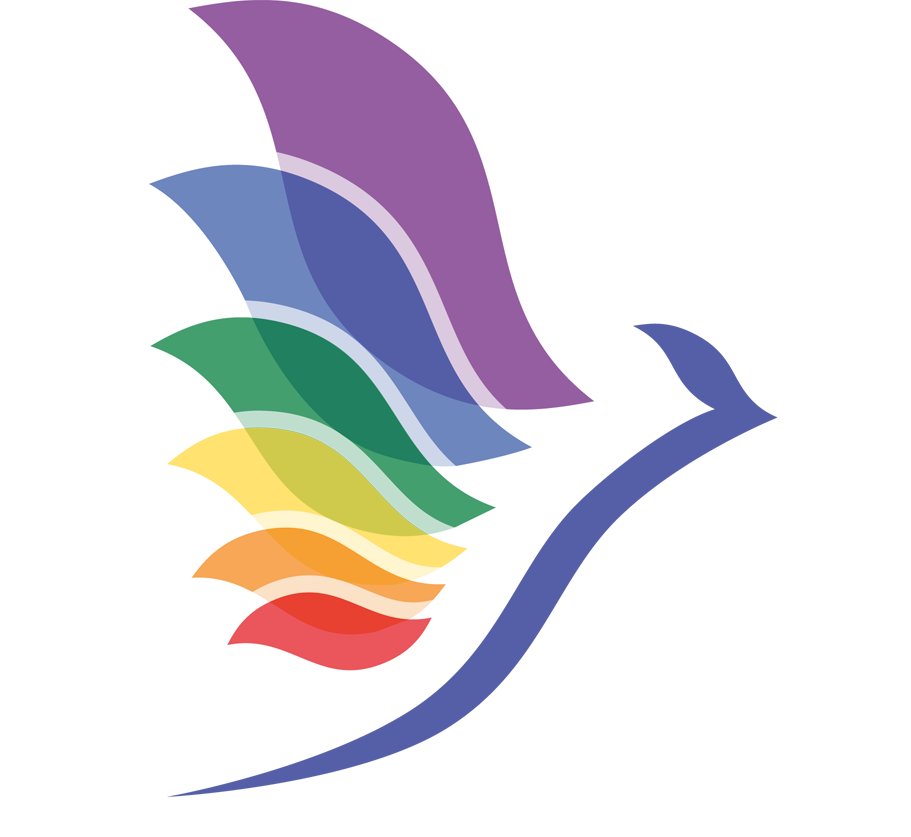 Questions?
Rachel.Kafele@oasislegalservices.org